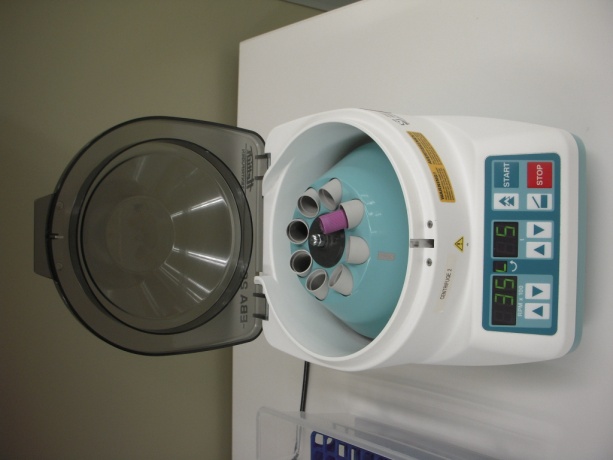 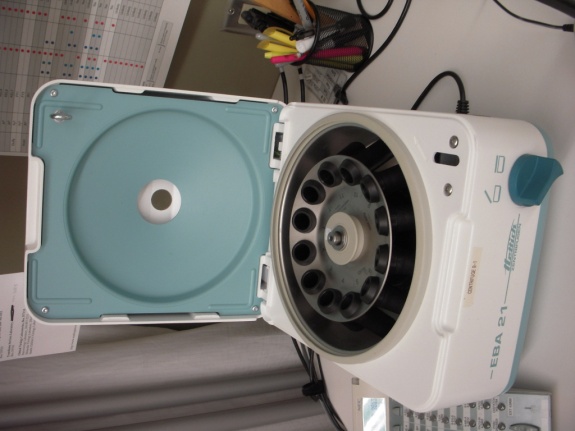 Serofuge and Cell Washer Operation and Maintenance
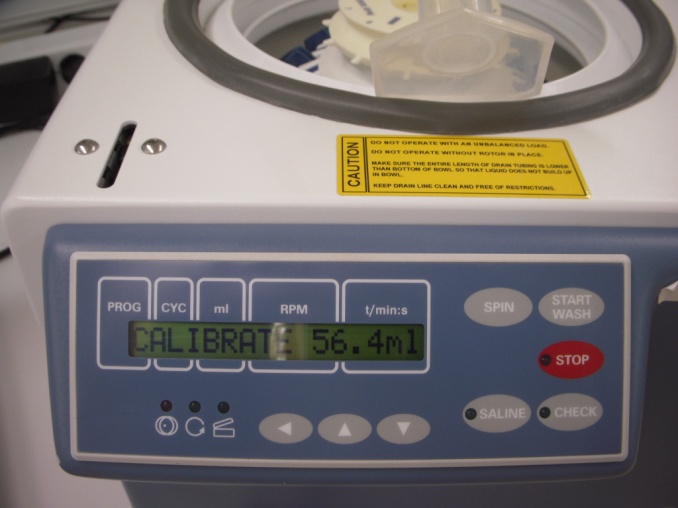 Basics
Centrifuges must be balanced before operation.  NOTE:  Balance tubes should be used for a limited time due to stress breakage.
Tach and Timer QC is performed by Scientific Instruments

Programmed settings must be checked prior to each operation cycle

Blood spills must be cleaned immediately
For All TSL StaffLet’s Get Started
EBA 20  Sample Centrifuge
EBA 20 Sample Centrifuge
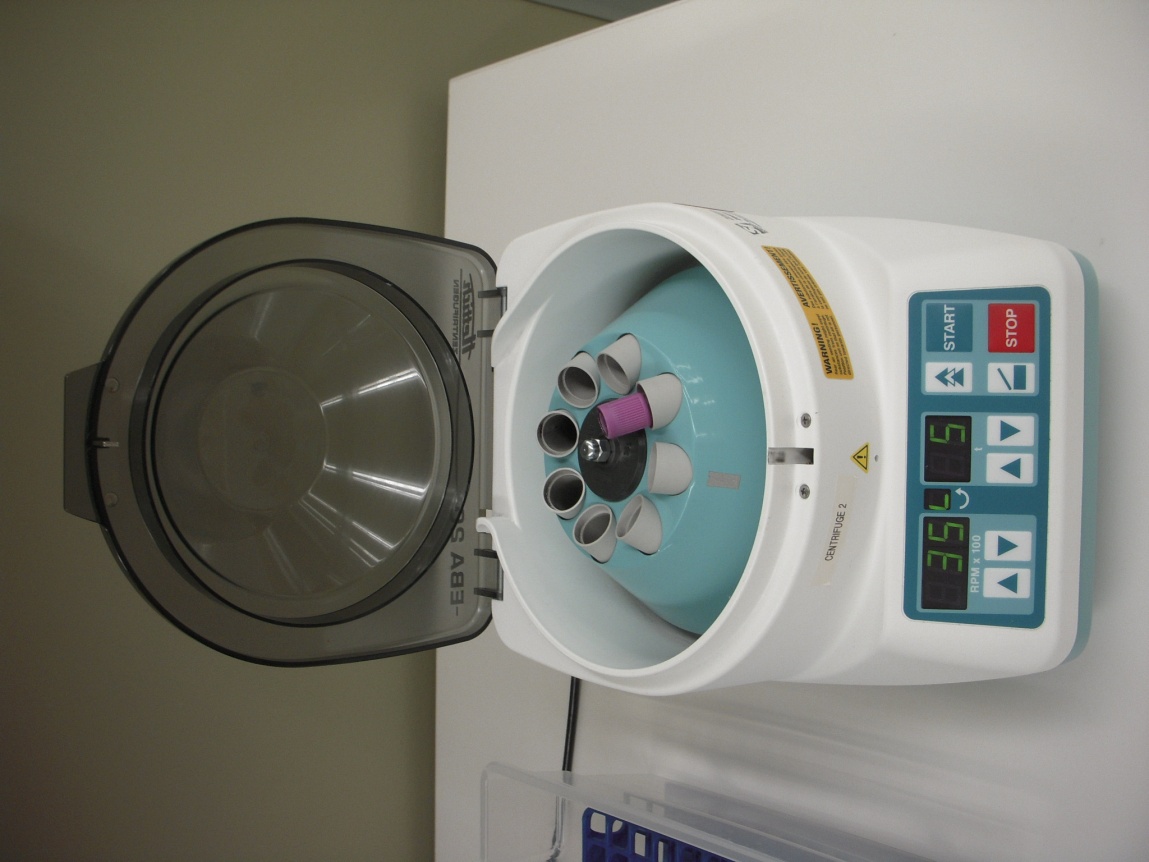 Power Switch is on the back
START
Time
Speed
Red Stop Key
Open Lid button
Programming
Up/Down buttons allow changes in speed and time

TANGO samples
SOFT Spin to standardize robotic sampling
Setting is 35 RPM for 5 minutes

Manual Bench Testing
Any time and speed will do
EBA-20 Cleaning and Maintenance
Daily
Clean housing and surface
Mild (pH 5-8) soap and water
Green Top Sani-Wipes OK
Clean obvious blood spots immediately
Do Not use Purple Top Sani-Cloth wipes
Destroy plastics
Harm porous surfaces
EBA 20 Cleaning and Maintenance
As Needed
Remove rotor head
Wrench is stored in Fellowes black tool kit under Helmer Thawers
Clean with mild detergent.  
Rinse with water

Check parts for wear and corrosion.
For MLS StaffTesting Bench Equipment
EBA 21  Sample Centrifuge
Ultra CW Cell Washers
Stat Spins
EBA 21 Testing Serofuge
Clean daily with mild soap and water or Green Top Sani-Wipes
Programmable
Serofuge Programs:  Press UP/Down buttons

Program 1	Routine tube testing	2900 rpm / 20 seconds
		
Program 2	Buffered eluate		3400 rpm / 1 minutes
		
Program 3	anti-Jka (BioRad) recommends 1 min spin	
					2900 rpm / 1 minute
EBA 21 Serofuge
Head lifts out easily for rapid cleaning of spills
Emergency Lid Release – EBA 21
Lid May Fail to Open following a Power Failure:
Turn off Power.
Make sure rotor has stopped.
Turn off Power
EBA 21 Parts and Manual
Locate the pin driver in the equipment drawer under the SOP binders
Bright Orange Handle
Emergency Lid Release – EBA 21
Move the serofuge to the front of the counter and locate the emergency release hole.
(Not wise to tip the serofuge back this far except for illustration!)
Insert the pin driver, pushing upwards and at the same time rotate the lid-lock handle.
Open the lid.
Helmer Ultra CW Cell Washer
Programmable Serofuge and Cell Washer
Programmable
Serofuge Programs
SPIN		2900		20 seconds
Cell Washer Programs
Program 1			4 cycle wash

CLEAN program		Weekly Decontamination
Other Programs
Program 2 - 5	Used for calibrations and for 					10mm tubes
Daily QC
Inspect tubing and drain.  Clear obstructions.
At Bench C and D, empty waste daily
Inspect tubing connections and secure
Clean and Dry interior after normal usage
Check Saline Volume Delivery
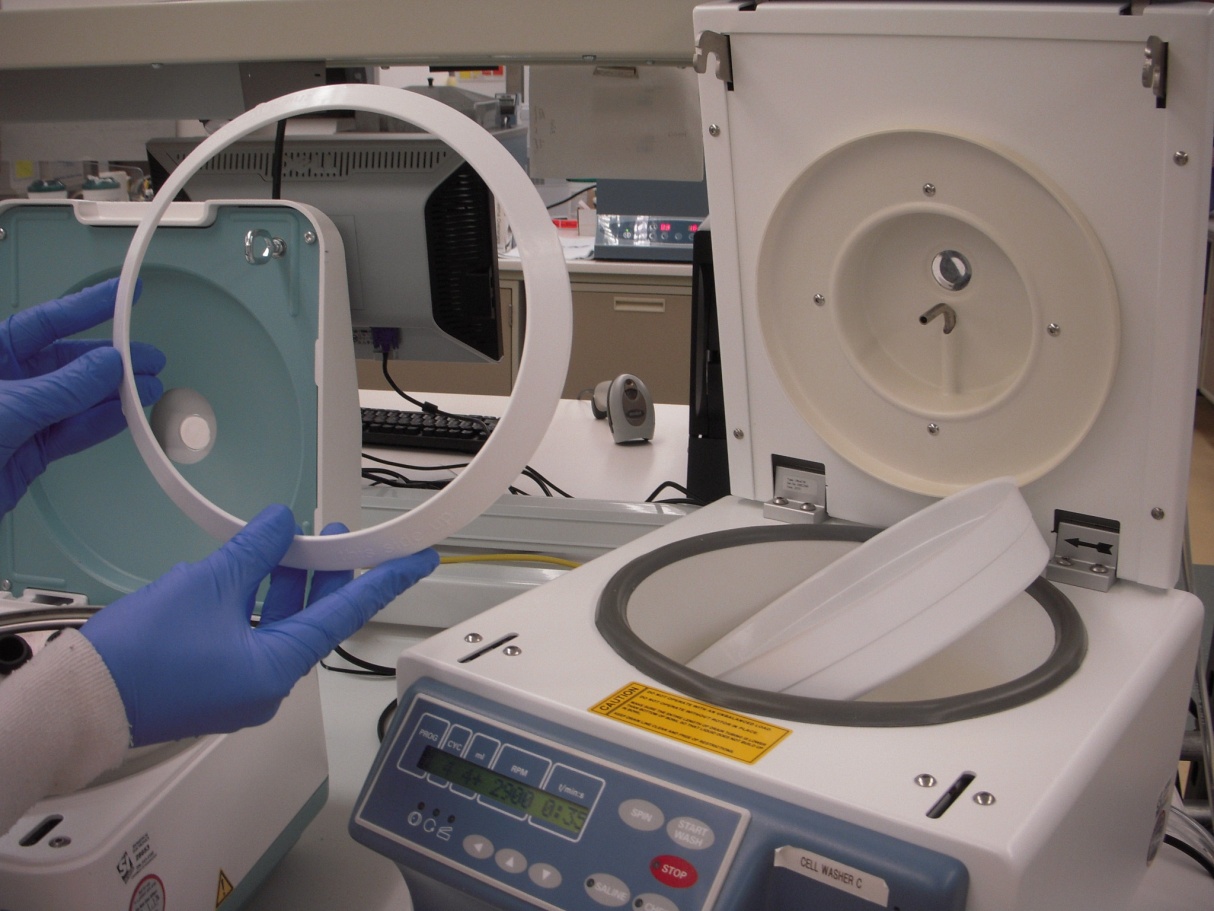 Saline Volume Delivery
Place volumetric cylinder under the saline spout.
Hold Saline button until CALIBRATE appears
Press CHECK until pump starts and saline is entering the cylinder
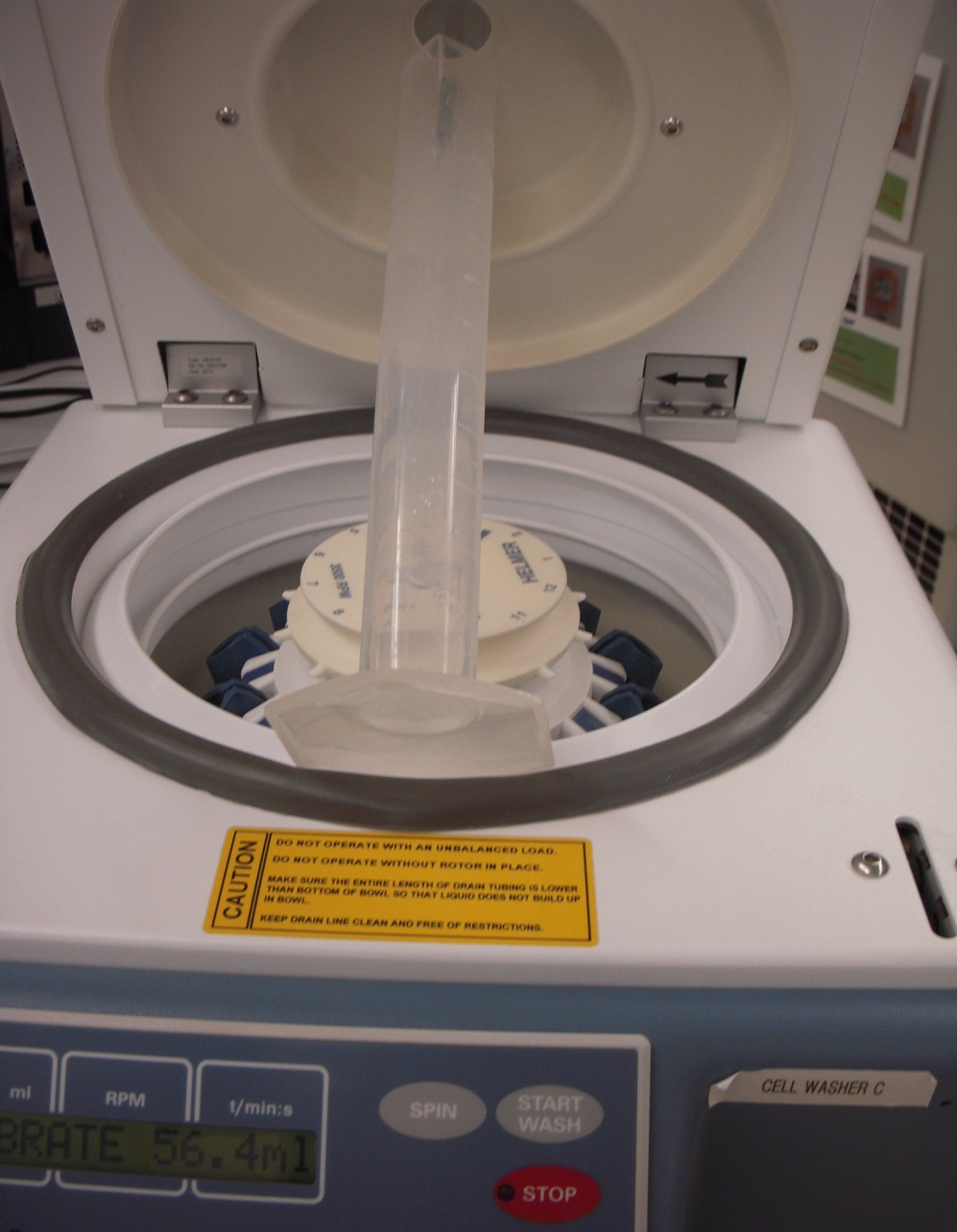 Weekly QC
Flush the system with 10% bleach
Clean the fill ports on the rotor
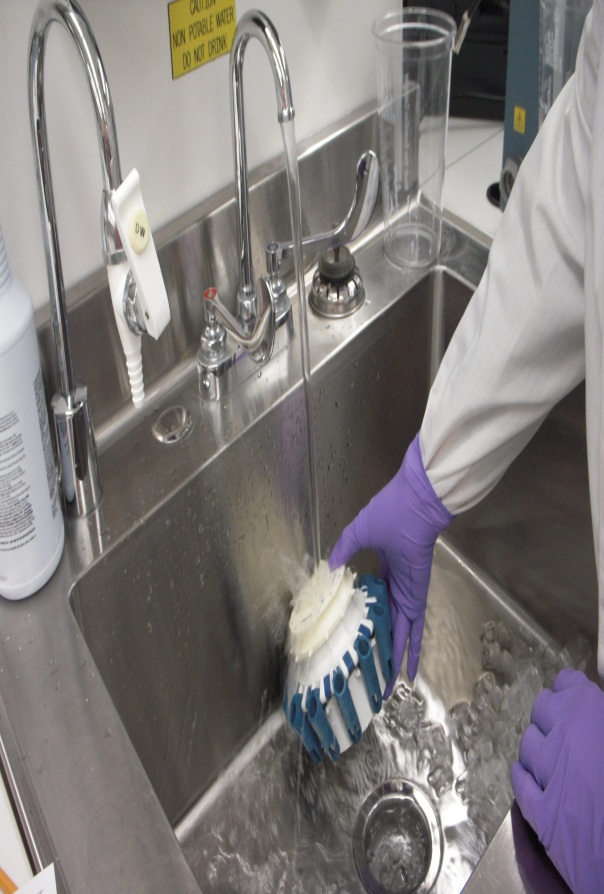 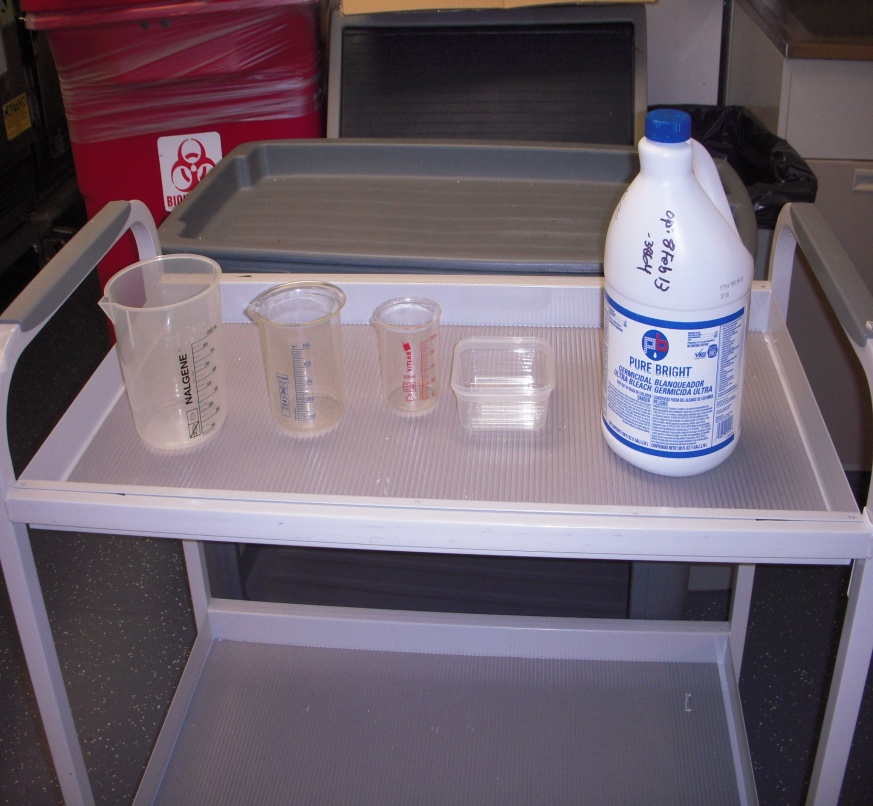 Why does the procedure call for
Tubes in every other tube holder during
CLEAN program?
Why are tubes required during Clean?
Tube contents are flunge out and up, cleaning the upper part of the bowl and lid with bleach solution.
Monthly QC
Inspect rotor for wear, corrosion and damage
Replace if indicated or at 5 years
Inspect tube holders for wear and damage
Replace if indicated or at 2 years
Clean the exterior
Annual QC
Replace supply and drain tubing.
Replace pump tubing
STATSpin Express 3
Speed is NOT adjustable
Used primarily for STAT Manual Testing orders
Not used for Eluates

Not Programmable
Buttons for 2, 3 or 5 minutes spin
Removing the Bowl
Large Hex required
Remove all Tube Holders 1st
Center ring screws off
After removal, head will lift out.